MongoDB-5

WPI, Mohamed Eltabakh
1
ArchitectureReplication & Sharding(Chapters 9, 10)
2
Replication (Chapter 9)
Replica Set
Similar in concept to Master-Slave architecture 
Goal: Availability, Fault Tolerance, Load Balancing
Replica sets are more recent mechanisms 
Give more flexibility (fine tuning)
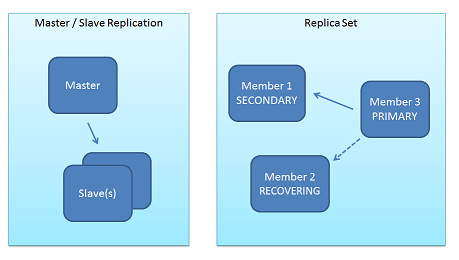 3
Replica Set
Consists of one “Primary” and multiple “Secondary”

All write ops must go to the primary

Primary maintains a log “oplog”

Secondary sites periodically read & apply the log from the primary site
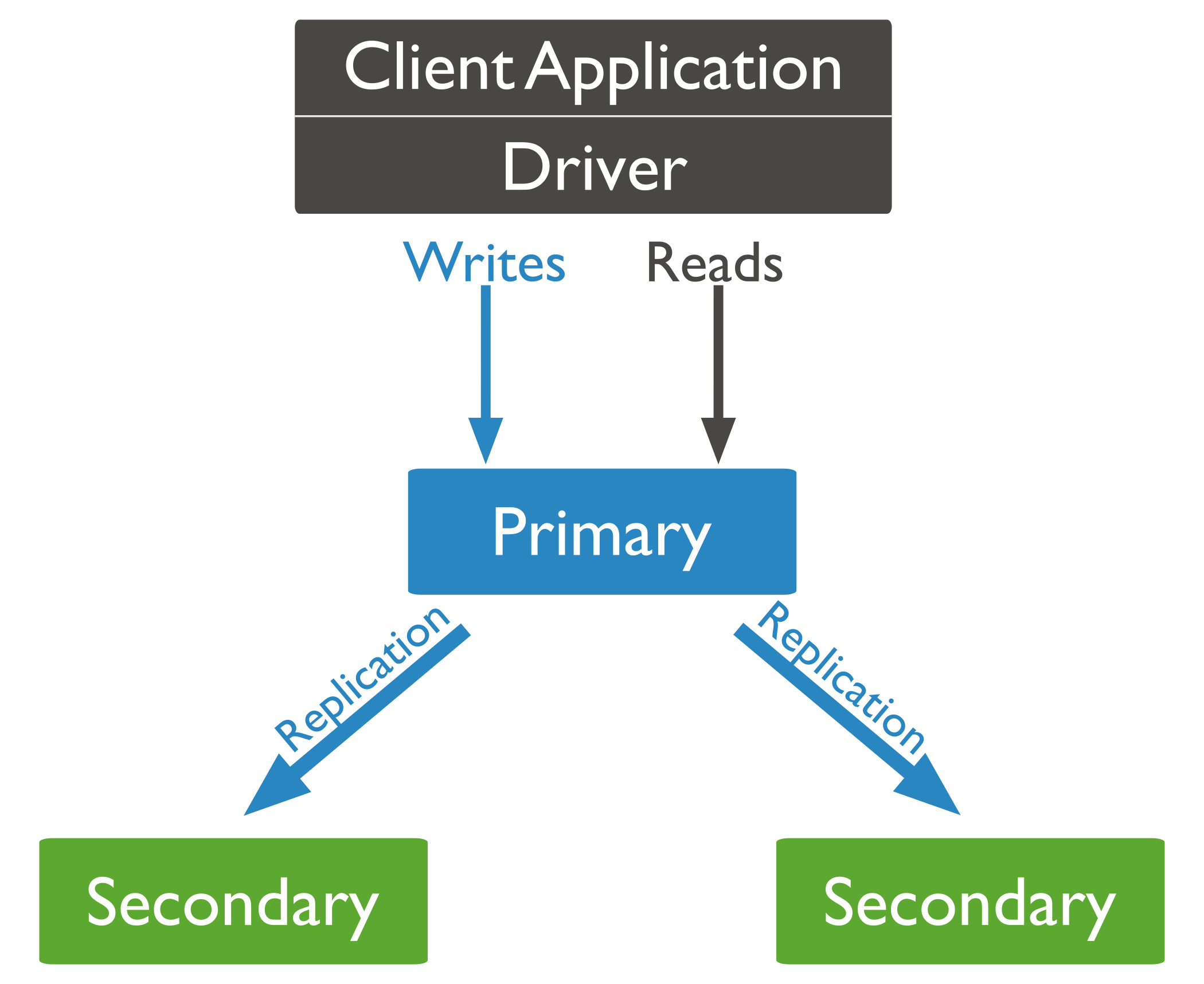 Eventual Consistency
4
Election when Primary Fails
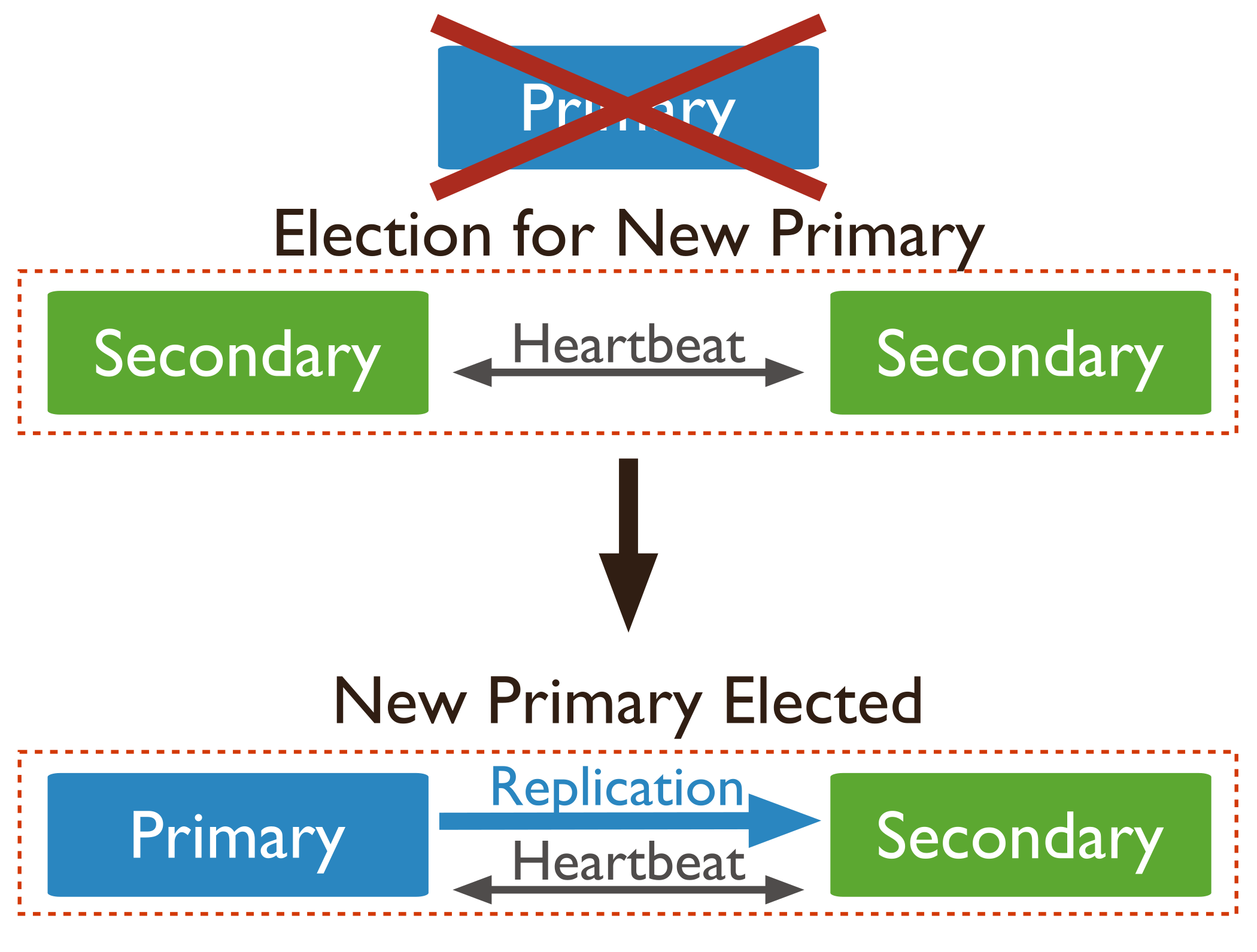 Based on majority voting 
Number of members should be odd 
During election, no writes are accepted
5
Configuring Secondary Sites
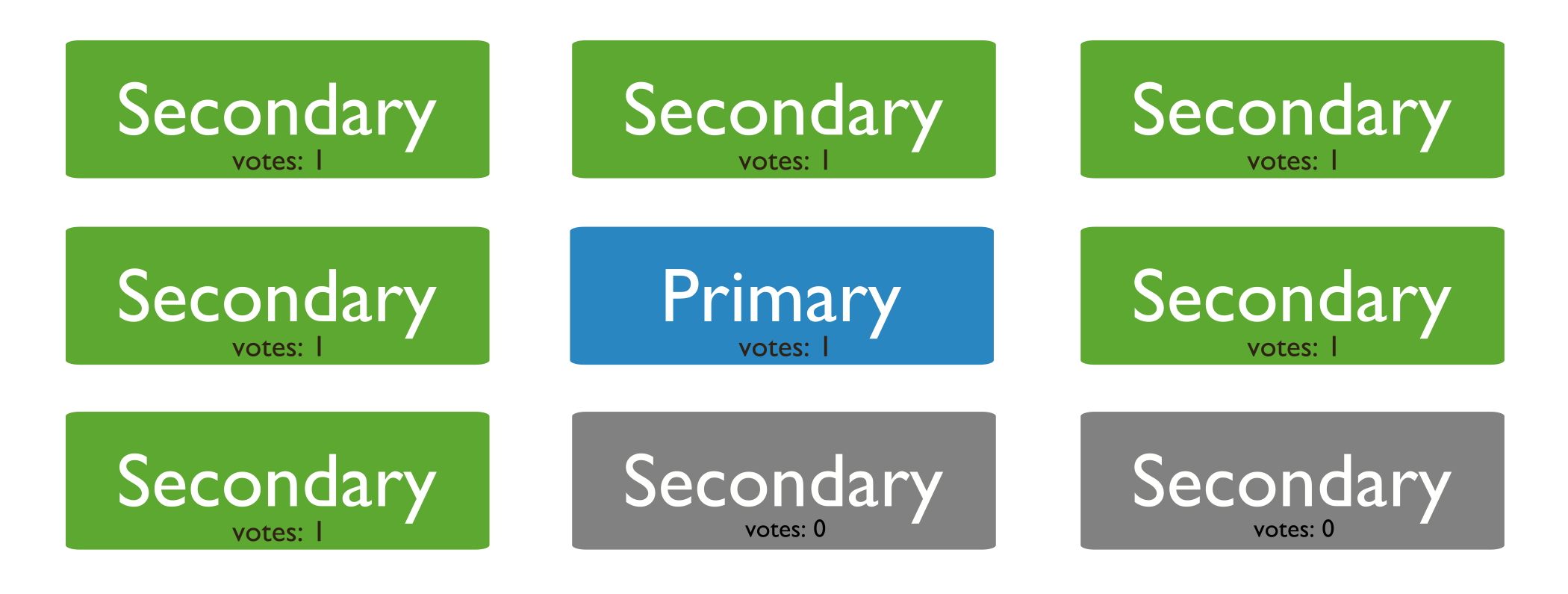 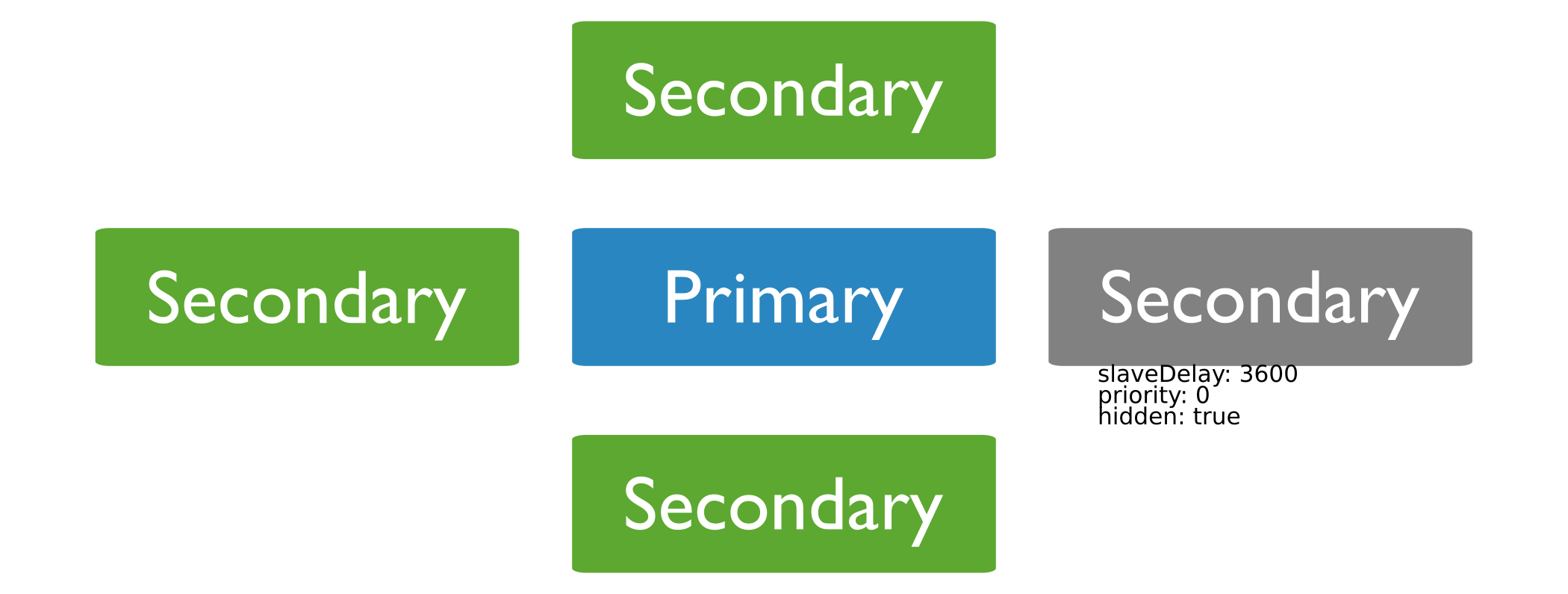 Number of secondaries 
Priority  = 0   cannot be elected as primary
Hidden = True  Cannot serve client operations
SlaveDelay = m  waits m msec before getting the updates          from the primary site
6
Configuring Secondary Sites
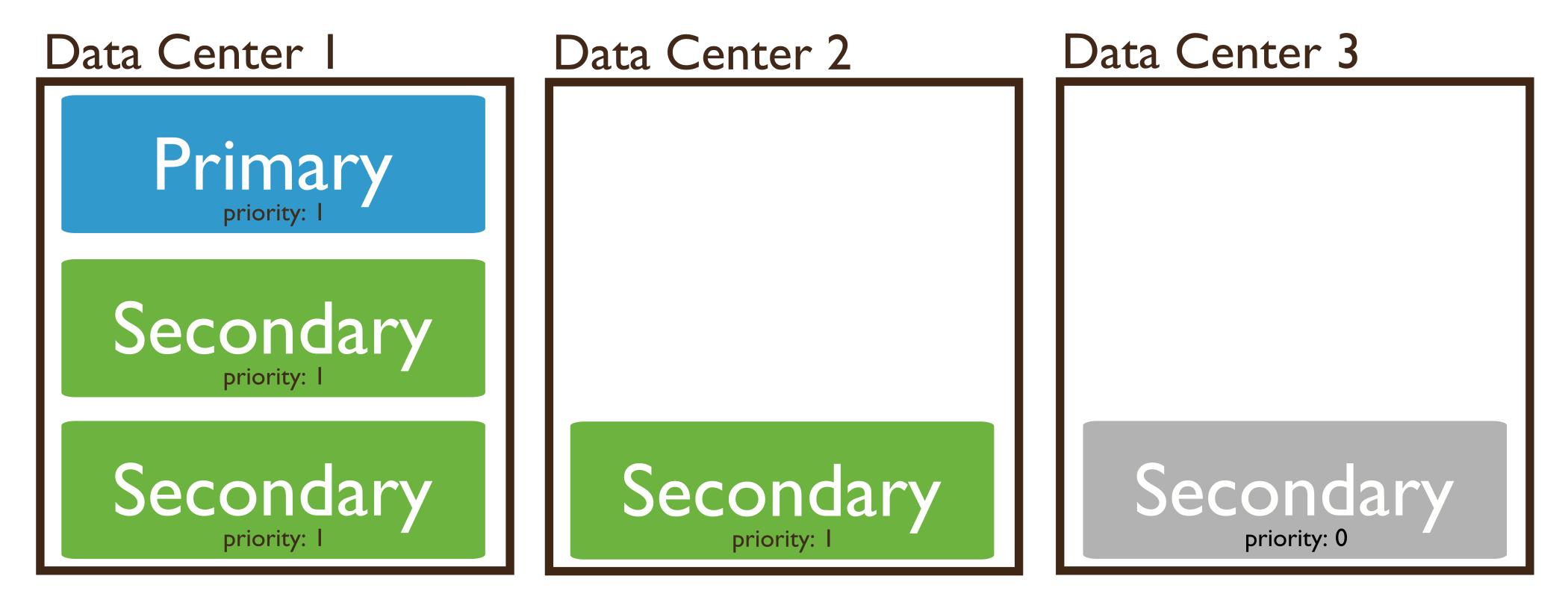 Priority = 0
Cannot be primary
Cannot accept write
Still has data & accept reads
May want some data centers not to accept write ops
Hidden = True
Imply Priority = 0
But also cannot accept reads from clients 
Good for dedicated offline tasks, e.g., reporting 
SlaveDelay = m
Should be Hidden = True
Good to recover from bad transactions
7
Writing/Reading: Default Behavior
Write 
All writes go to the primary
A write is accepted once the primary accept op. (in memory)
Secondaries are not updated yet
Read
All reads go to the primary
Ensures Strict Consistency
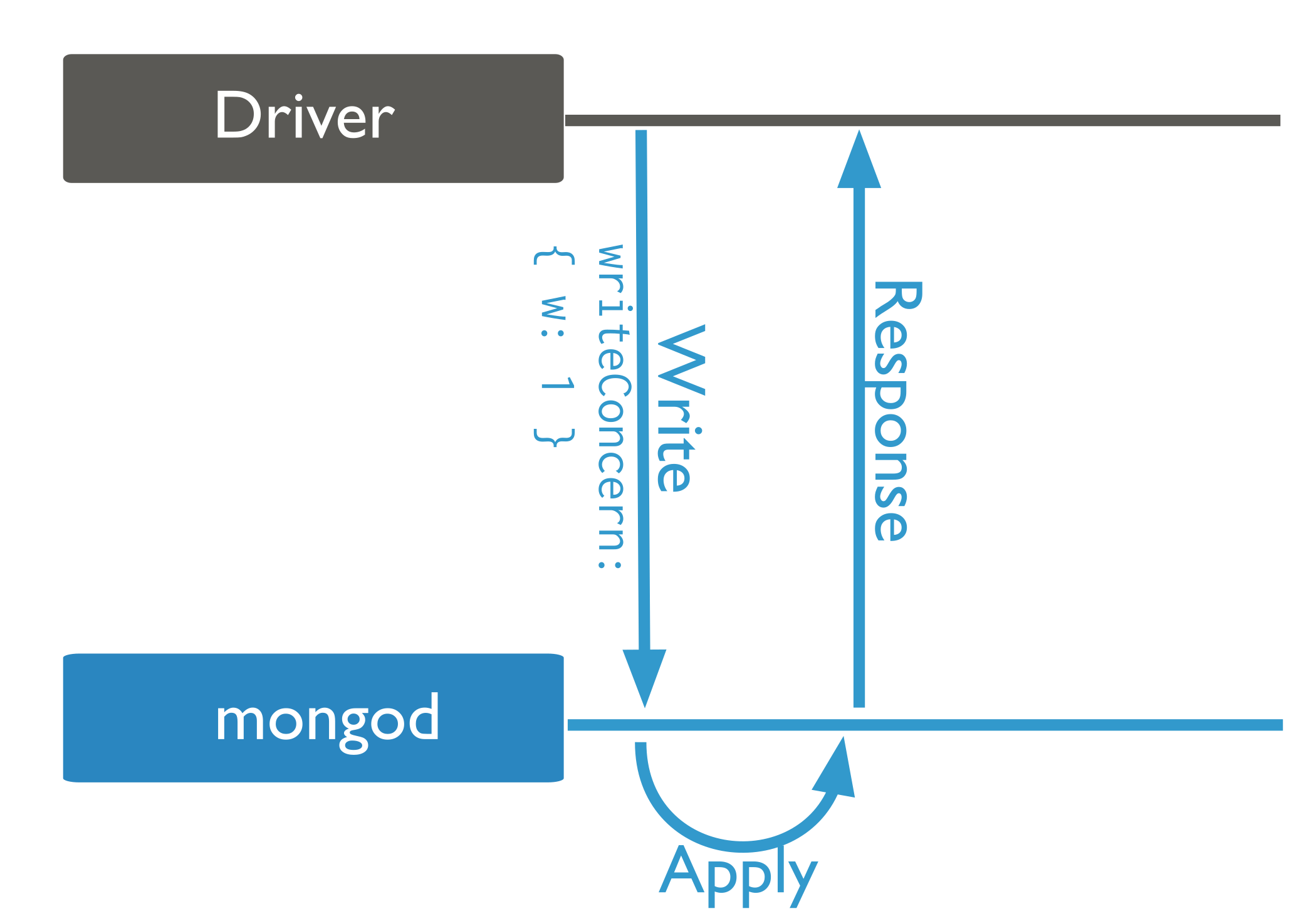 Accepted data can be lost
In this case Secondaries are mostly for 
Availability & Fault Tolerance
8
Journaling: Persistent Data
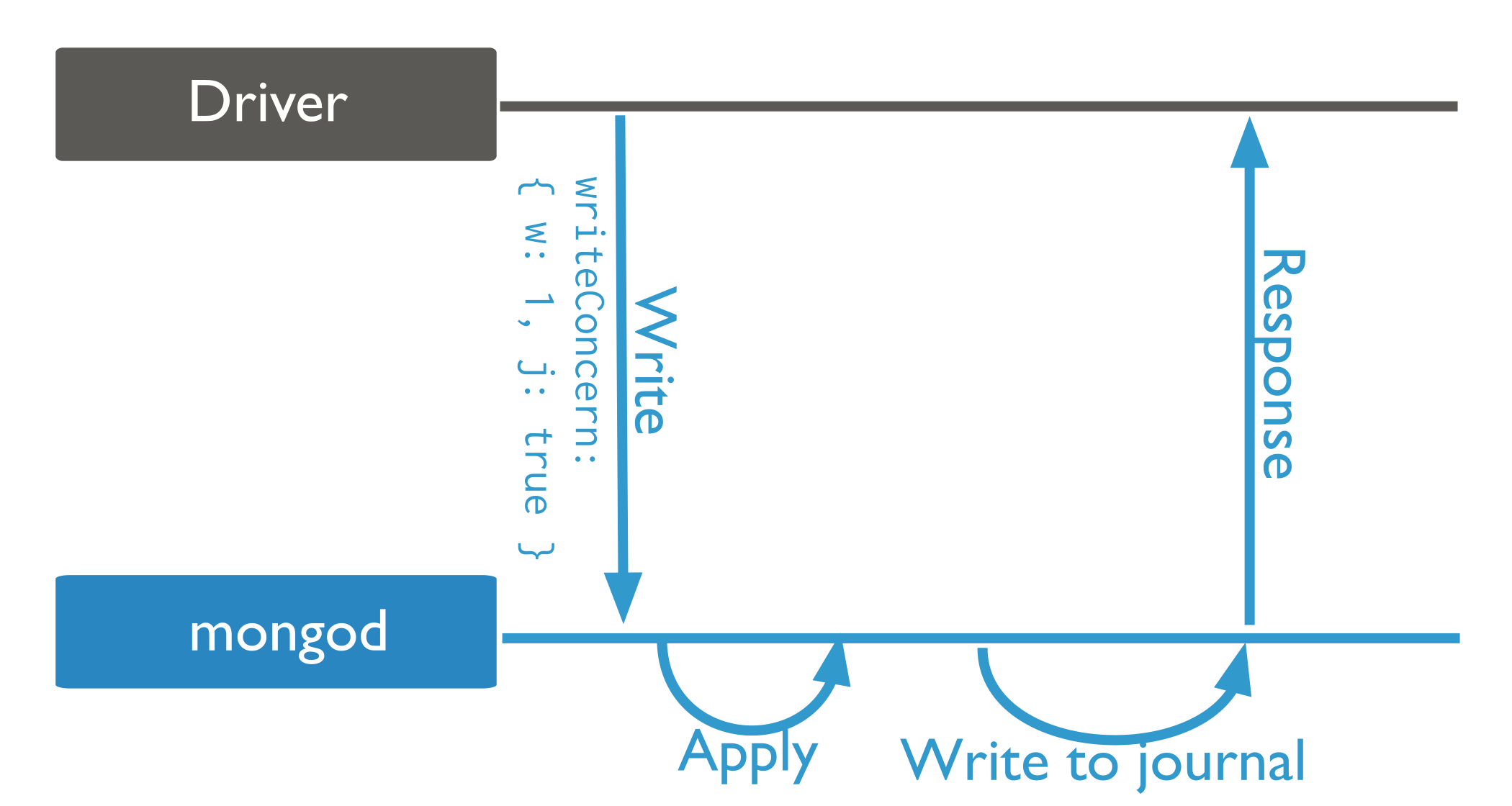 As before, but a write is accepted only after written to a log on disk
Still on the primary site
Accepted data become persistent
9
Higher Consistency For Reads
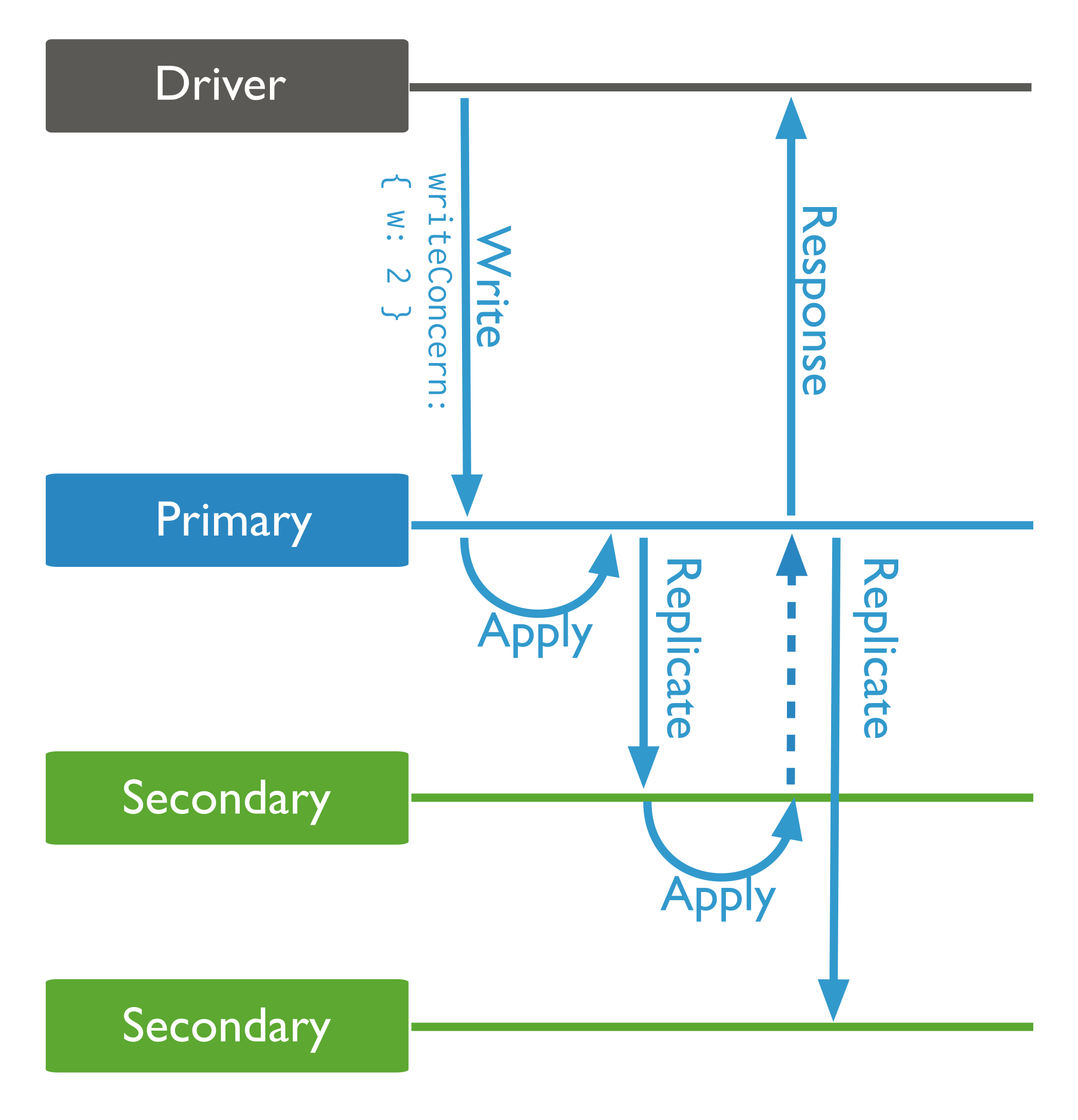 Option 1: Read From Primary
Keep writing as is
Enforce the read from Primary 
 Strict Consistency

Option 2: Expensive Write
Write is not accepted until m secondaries are also updated
db.products.insert(
     { item: "envelopes", qty : 100, type: "Clasp" },
     { writeConcern: { w: 2, wtimeout: 5000 } }
)
10
Read Modes
Primary

PrimaryPreferred

Secondary

SecondayPreferred

Nearest
11
Sharding (Chapter 10)
Partitioning the data across many machine
Orthogonal to “Replication”
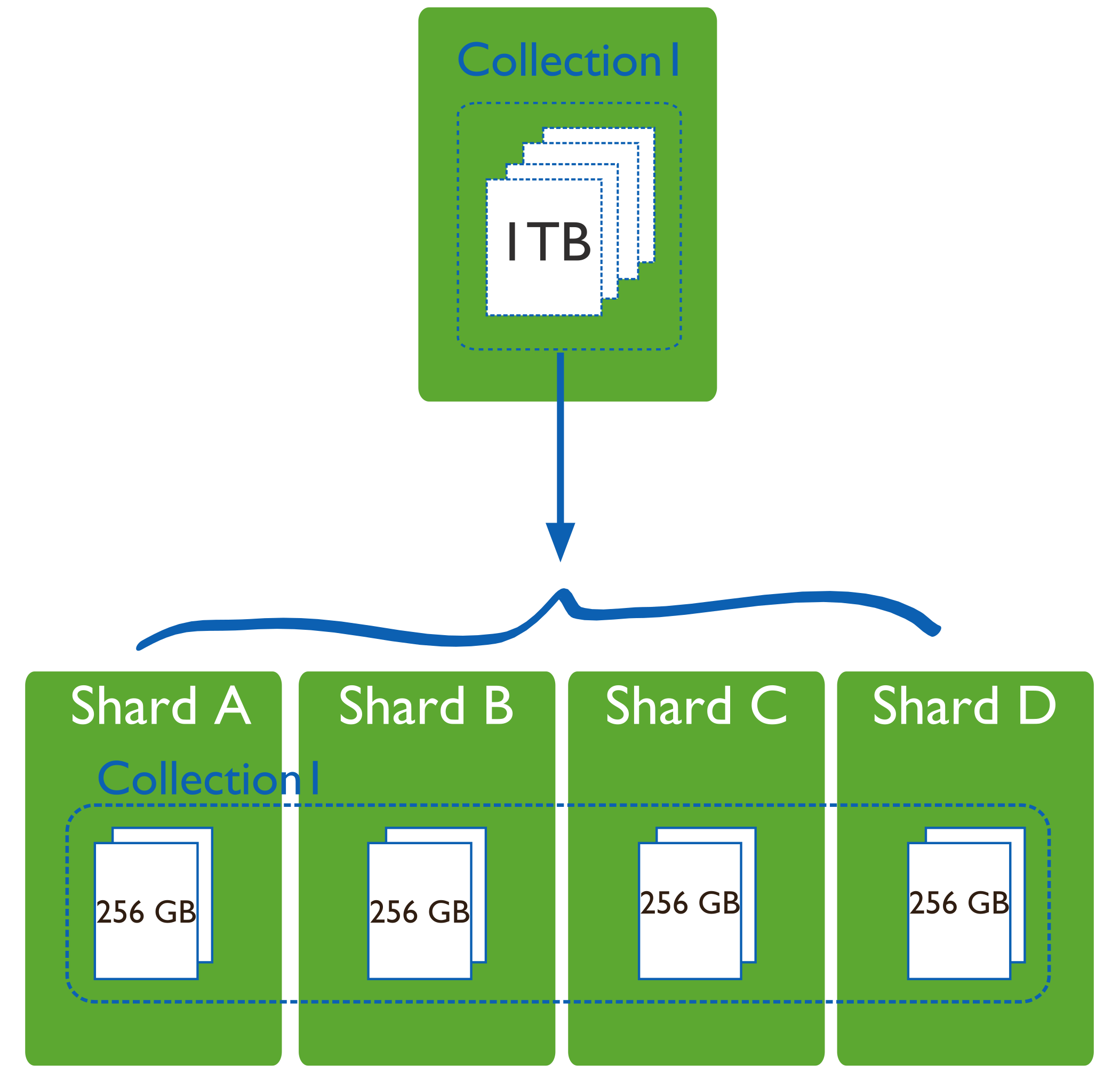 In this Figure
Only sharding, No replication
12
Similar Concept in DDBMS
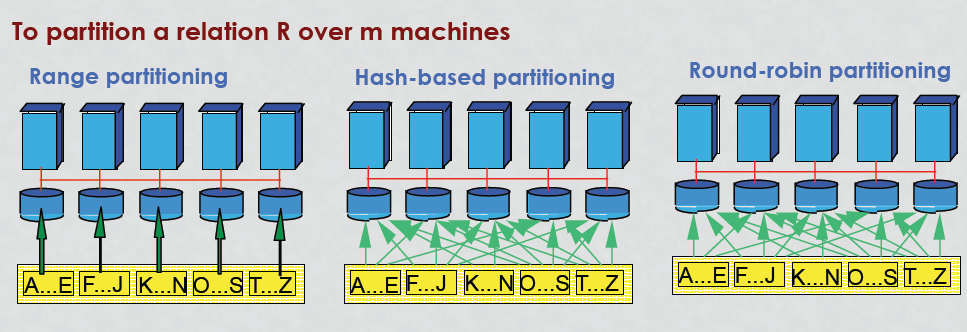 13
MongoDB Sharded Cluster
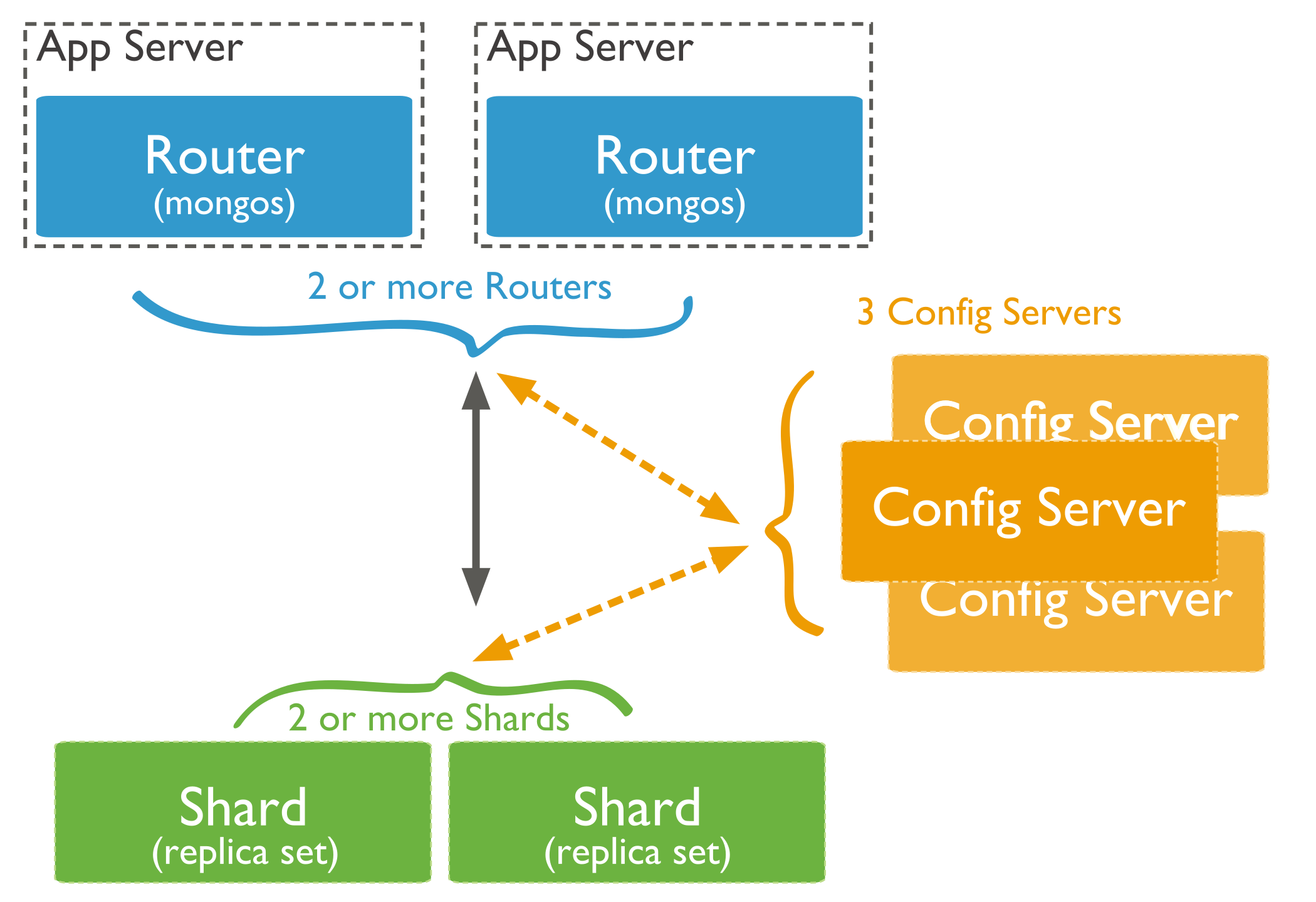 Shard: storing data, can be replicated (replica set)
Config Server: Storing metadata info
Router: Accepts and routes client’s queries & update operations
14
Shard Key
A collection is sharded based on a key into chunks 
Key: must be present in each document (and indexed)
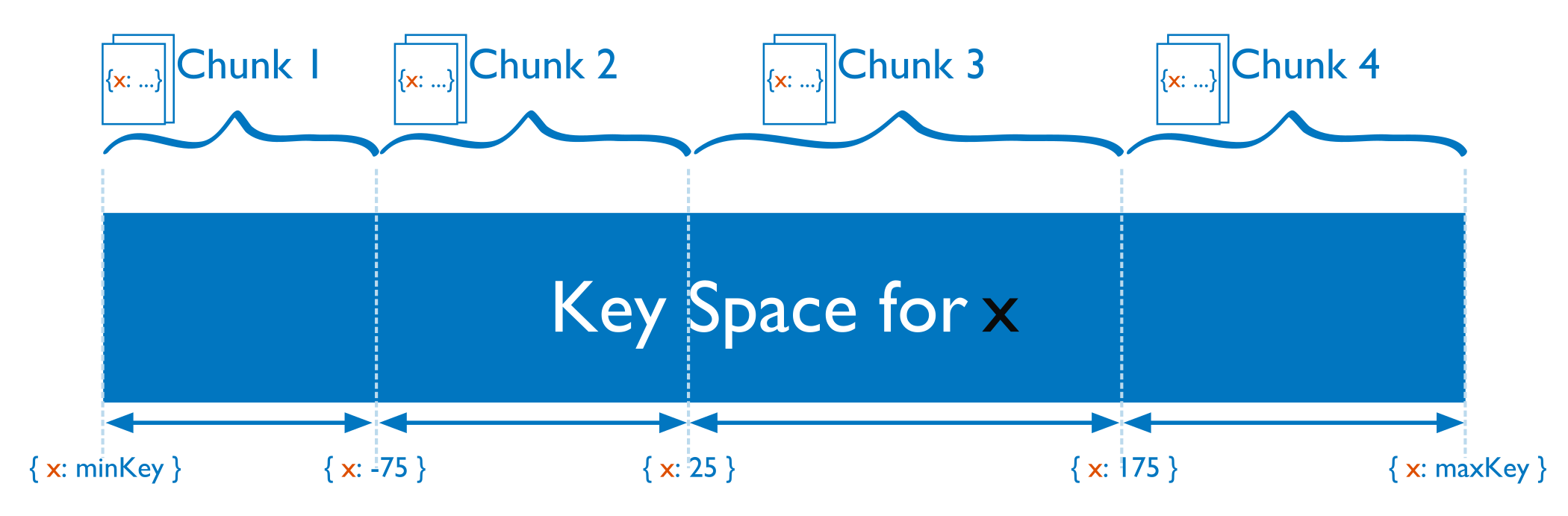 Range-Based
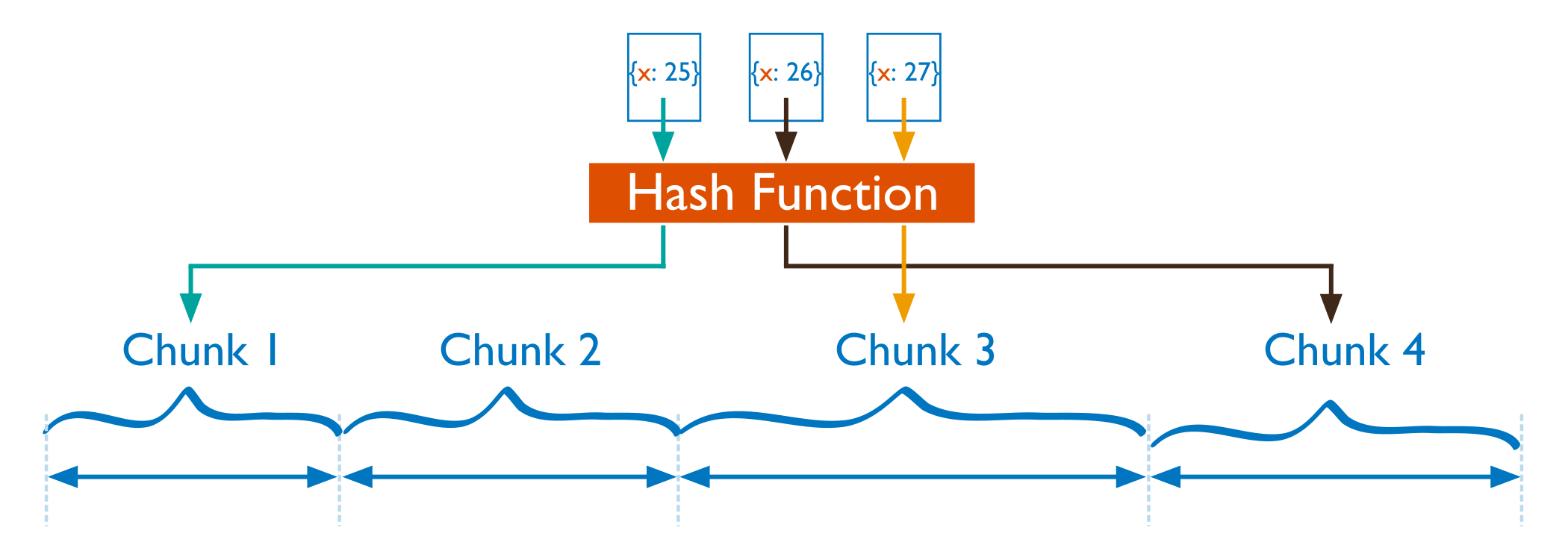 Hash-Based
15
Keeping Balanced Shards
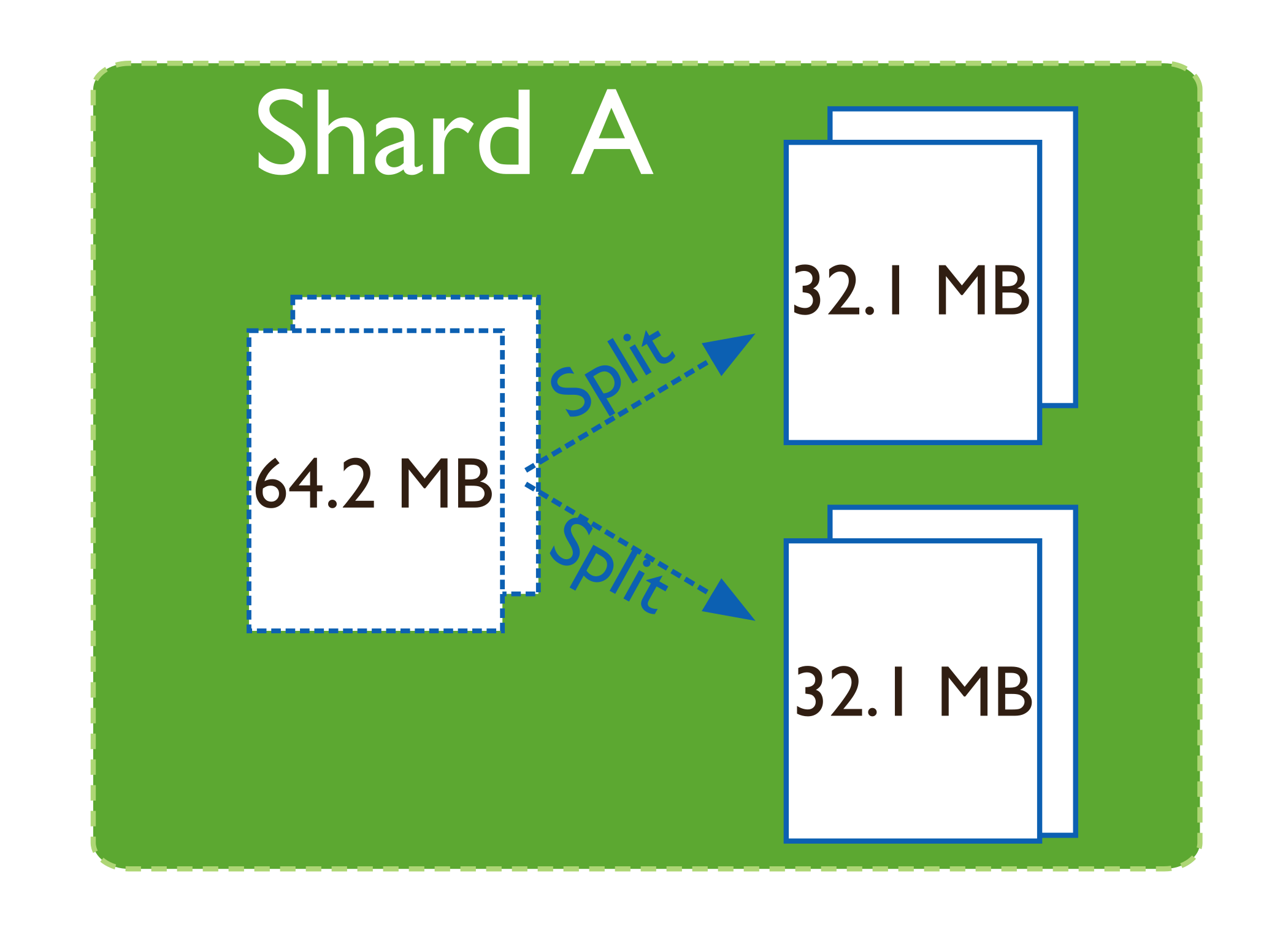 Splitter
Splits a big chunk into two
No change in metadata info
Triggered by inserts/updates


Balancer
Migrates chunks from one shard (largest in number) to another (least in number)
Changes the metadata into
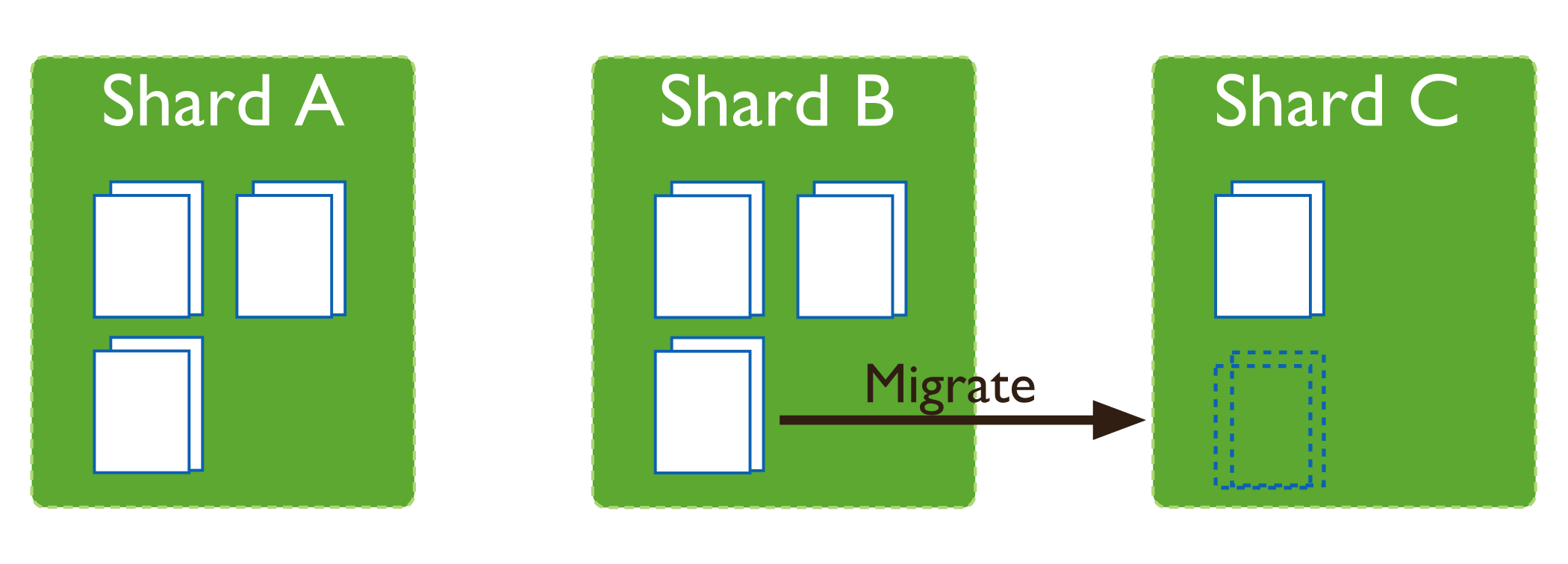 16
Routing Operations to Shards
Read/write operations are sent from client to mongos 
Mongos routes them to the appropriate shards(s)
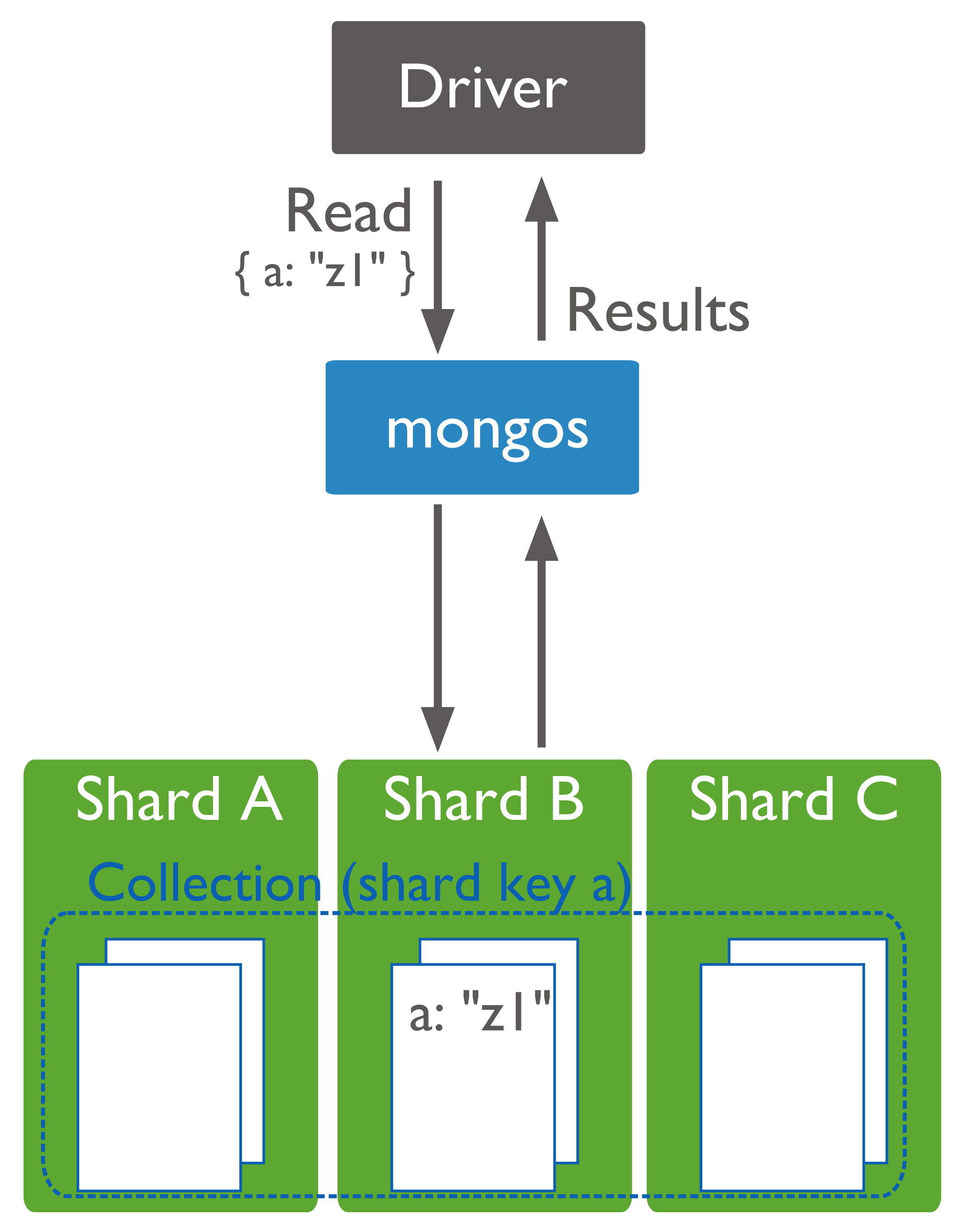 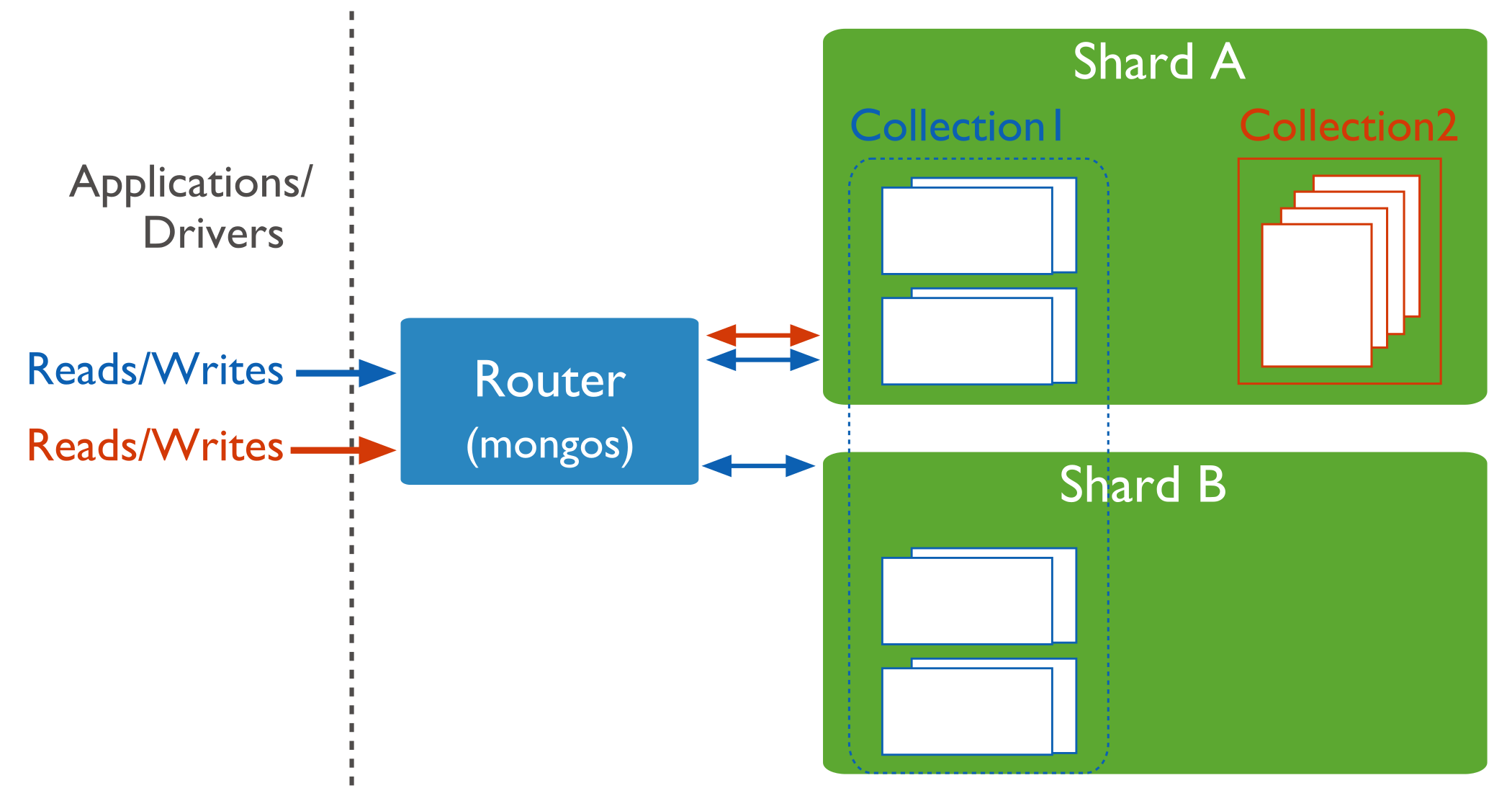 17
Indexing(Chapter 8)
18
Indexes
Speedup queries 
MongoDB uses B-Tree indexes
Can build the index on any field of the document
Skips documents that do not have the indexed field (Sparse index)
19
Indexes
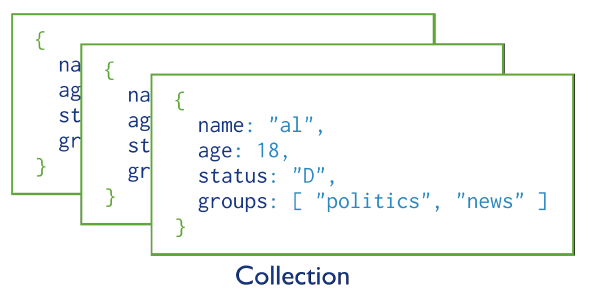 Index is an auxiliary data structure

Stores the values of specific field(s) in a sorted order 

Organized in a certain structure to speedup the search
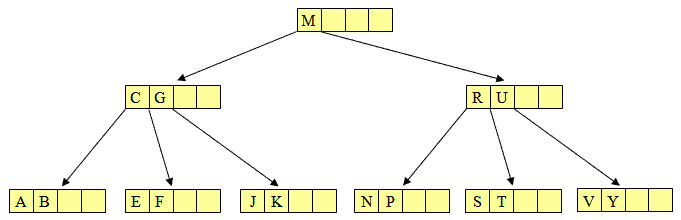 20
Index Usage
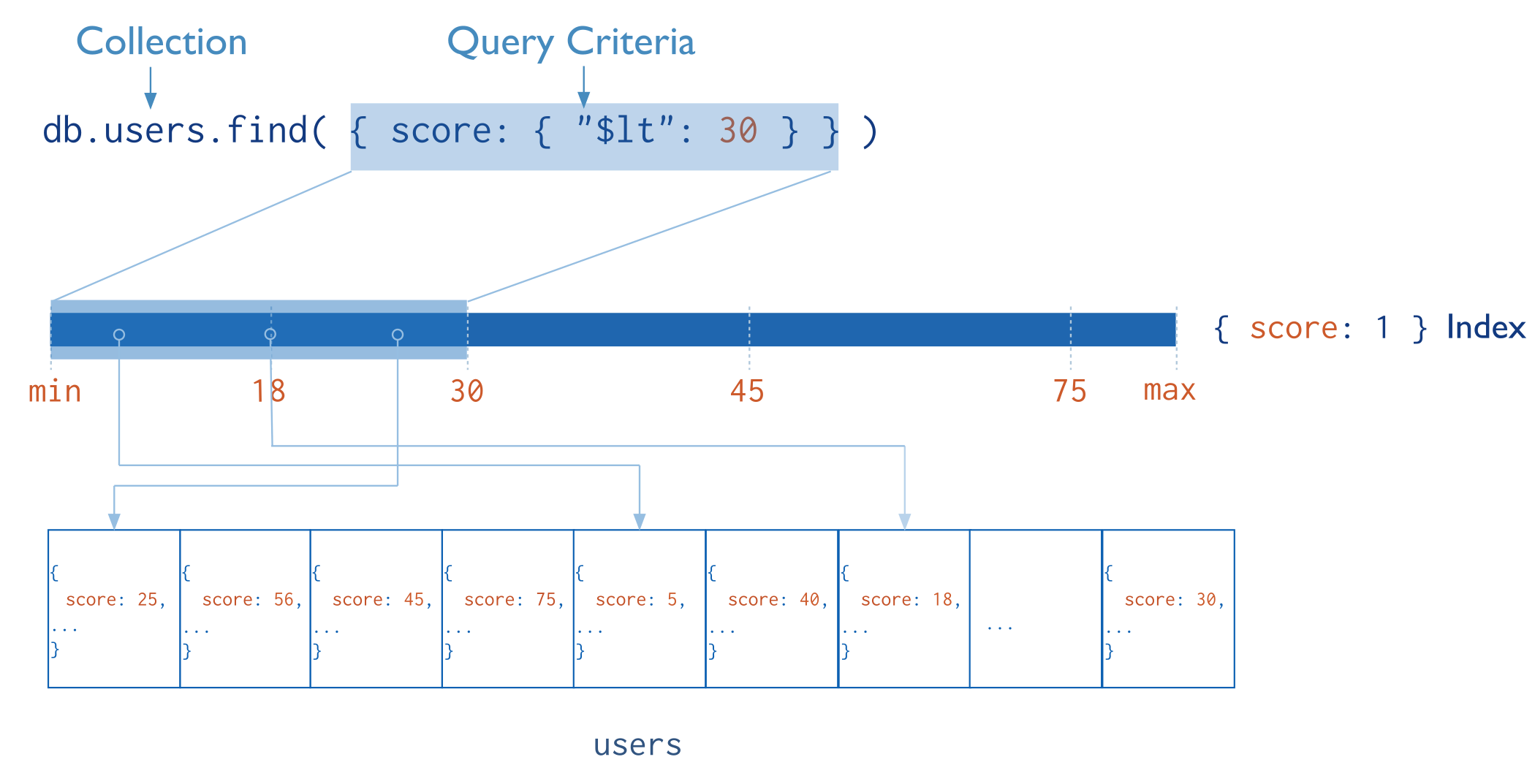 Ascending 
order
21
Indexed Fields
_id: Unique, automatically has a B-Tree index
Others are user-defined indexes
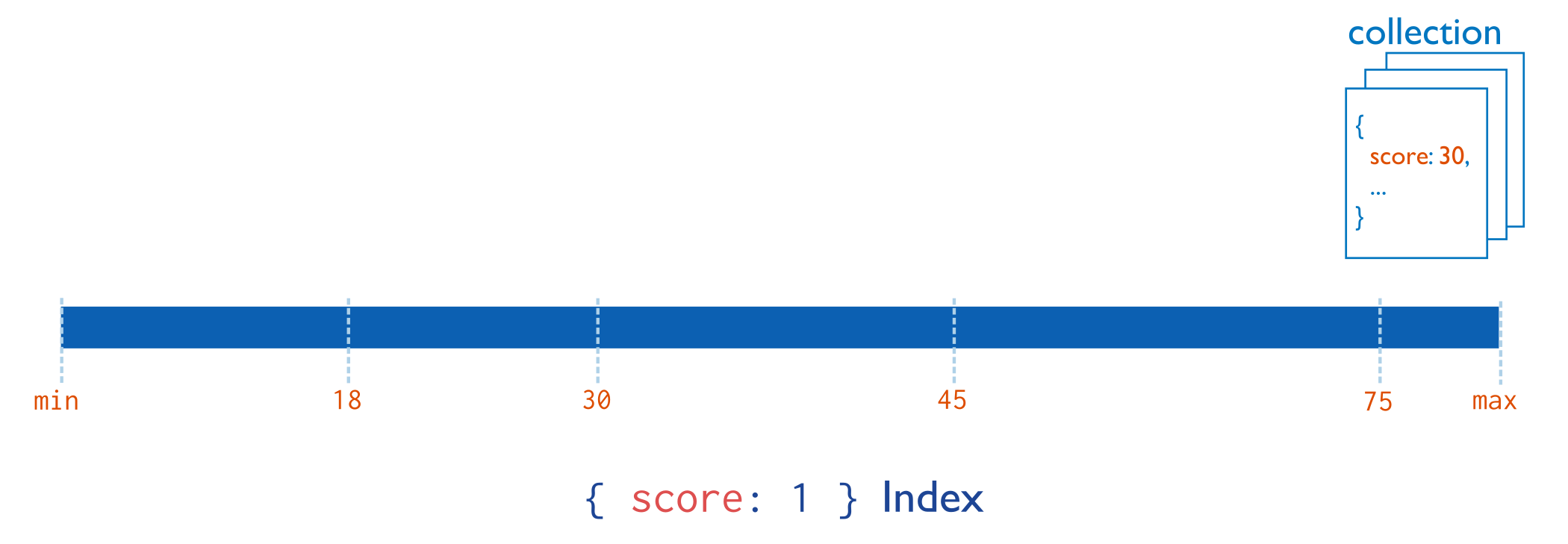 Single-Field index
22
Indexed Fields: Compound-Fields
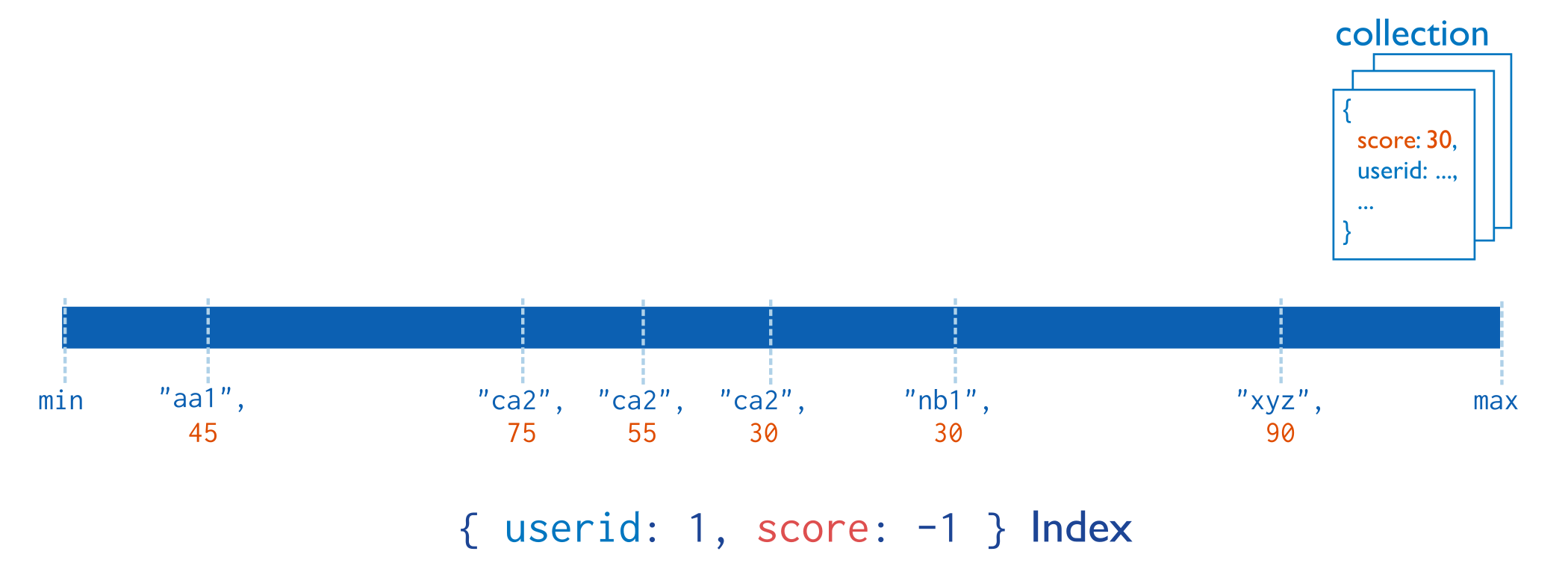 Searching has to involve the 1st level field 
(userid in the example)
descending
order
23
Indexed Fields: Arrays
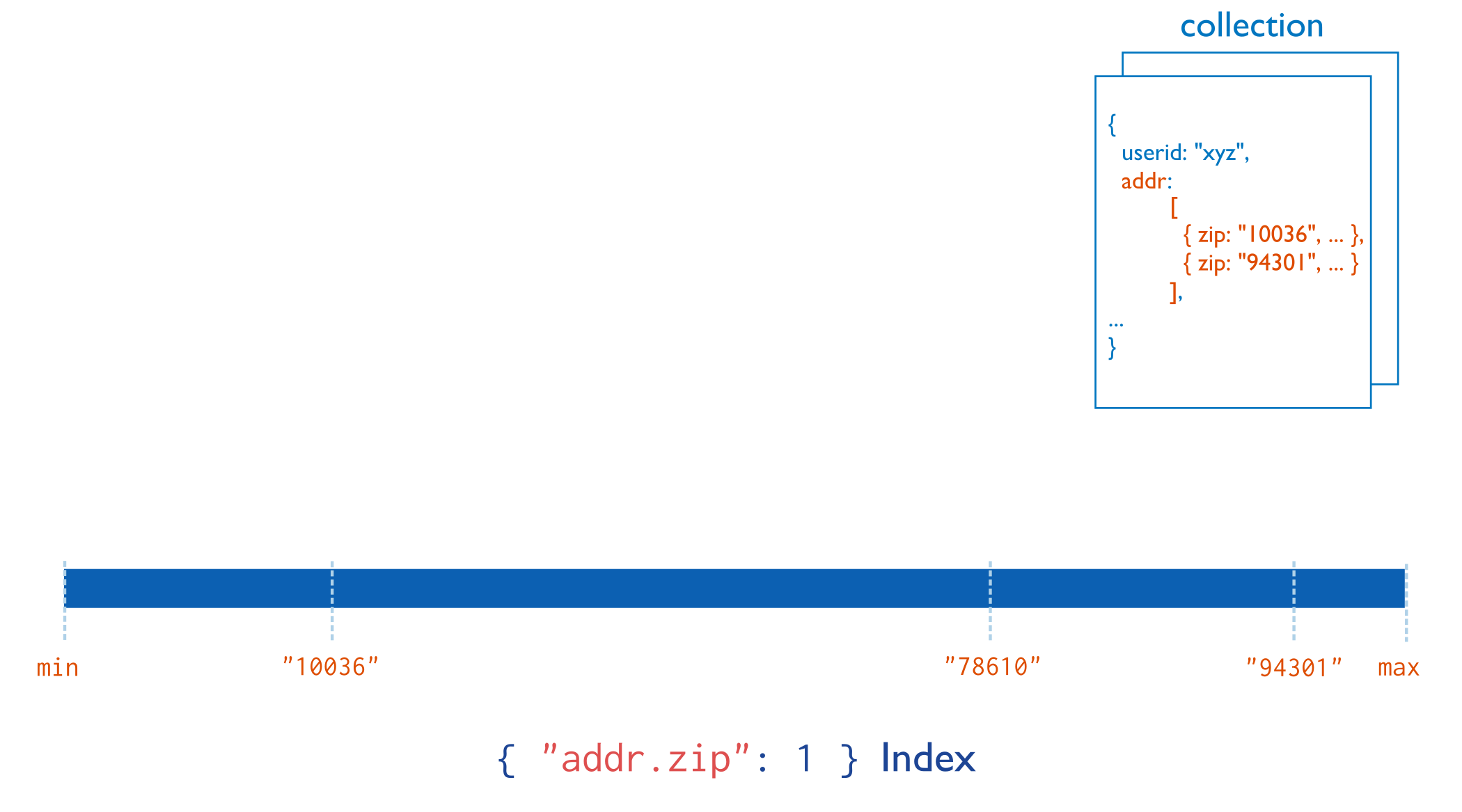 MongoDB automatically detects that “addr” is an array

Indexes all the fields inside the array

Many index values will point to the same document
24
Examples
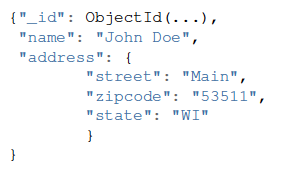 Field Level
db.people.createIndex(“name”: 1)
Sub-Field Level
db.people.createIndex(“address.zipcode”: 1)
db.people.createIndex(“address”: 1)
Embedded document Level
    (equality search only)
25
Examples
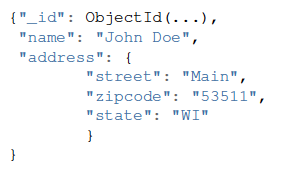 Compound-Field Index
db.people.createIndex({“name”: 1,  “_id”: -1})
db.people.find(“_id”: 1000})
Index cannot answer this query
 (must have a predicate on “name”)
26
Index Creation Options
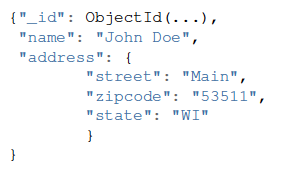 db.people.createIndex({“name”: 1,  “_id”: -1}, 
					{“background: True”, “Sparse”: True, 
					   “unique”: True})
27
Text Indexes
Over fields that are strings or array of strings
Index is used when using $text search operator
Only one index on the collection
But it can include multiple fields
One field
db.collection.createIndex({content: "text”});
Two fields
db.collection.createIndex({subject: "text”,content: "text”});
All text fields
db.collection.createIndex({”$**": "text”});
28
$Text
Text search in mongoDB  (Exact match)
Uses a text index and searches the indexed fields
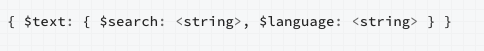 Search for “coffee” in the indexed field(s)
db.articles.find( { $text: { $search: "coffee" } } )
Apply “OR” semantics
db.articles.find( { $text: { $search: "bake coffee cake" } } )
29
$Text
Text search in mongoDB
Uses a text index and searches the indexed fields
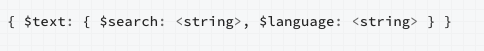 Treated as one sentence
db.articles.find( { $text: { $search: "\"coffee cake\"" } } )
“bake” or “coffee” but not “cake”
db.articles.find( { $text: { $search: "bake coffee -cake" } } )
30
$Text Score
$Text returns a score for each matching document
Score can be used in your query
db.articles.find(
   { $text: { $search: "cake" } },
   { score: { $meta: "textScore" } }
).sort( { score: { $meta: "textScore" } } ).limit(3)
For regular expression match use $regex operator
31
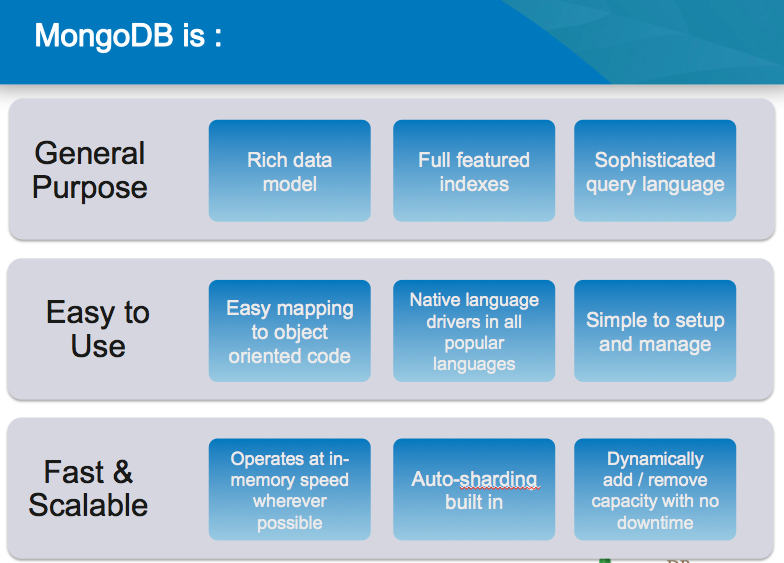 32